স্বাগতম
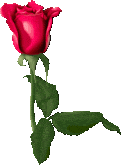 শিক্ষক পরিচিতি
‡kLi gyLvRx©
সহকারী শিক্ষক
মাইলোড়া সরকারি প্রাথমিক বিদ্যালয়
মোহনগঞ্জ , নেত্রকোনা ।
শ্রেণি পরিচিতি
শ্রেণিঃ ৫ম
বিষয়ঃ প্রাথমিক বিজ্ঞান
পাঠঃ পরিবেশ দূষণ
পাঠ্যাংশঃ পরিবেশ দূষণের কারণ
শিখনফল
১। পরিবেশ দূষণের কারণসমূহ বলতে ও লিখতে পারবে।
ছবিতে তোমরা কি কি দেখছ?
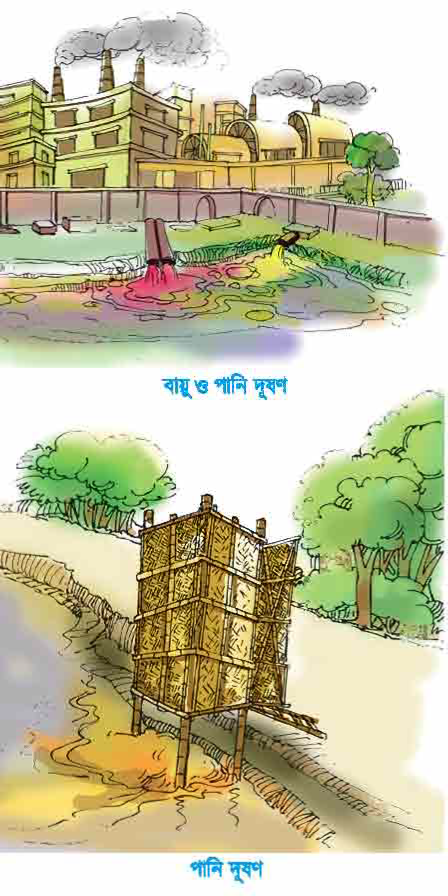 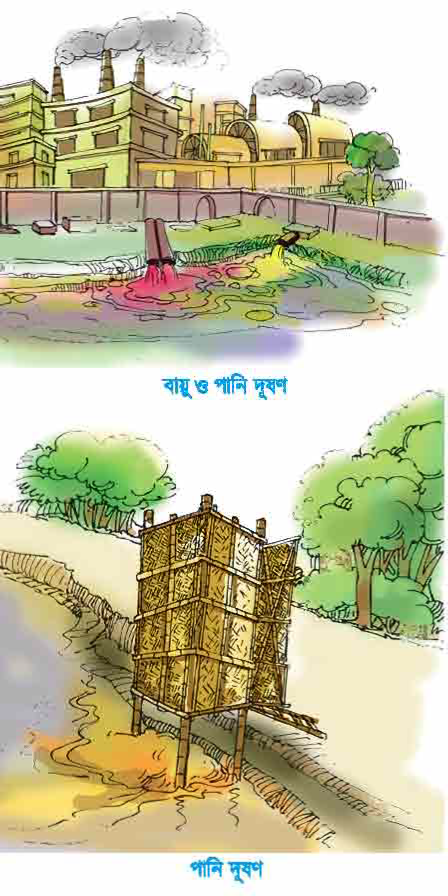 বায়ু ও পানি দূষণ
পানি দূষণ
ছবিতে আর কি কি দেখছ?
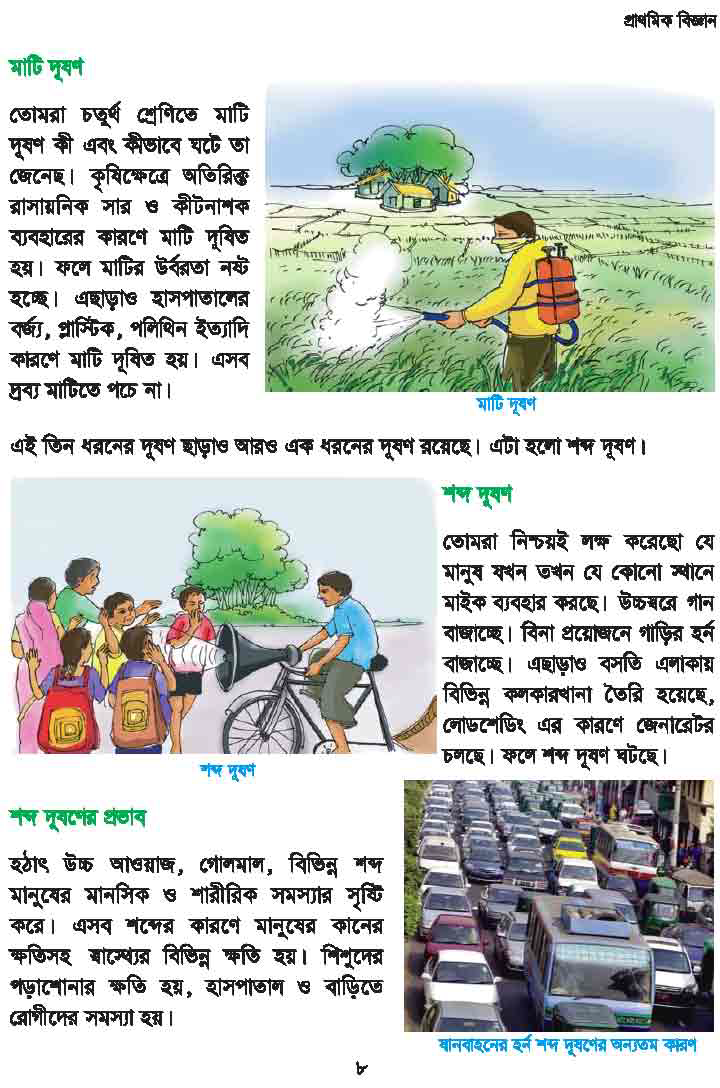 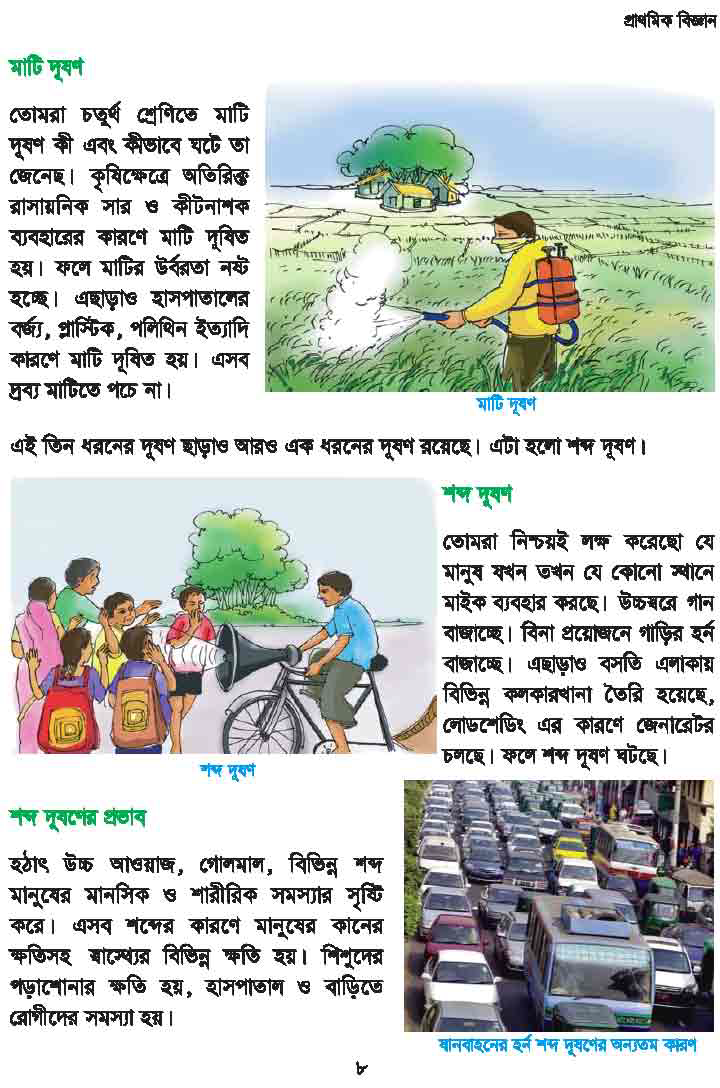 শব্দ দূষণ
মাটি দূষণ
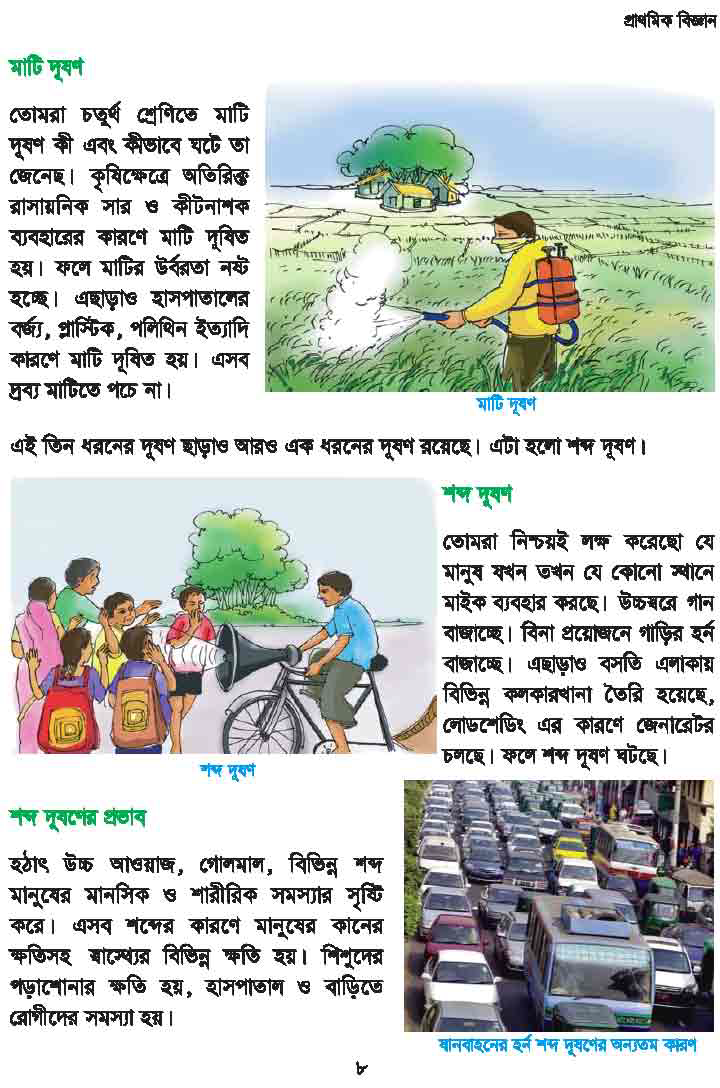 যানবাহনের হর্ন থেকে সৃষ্ট শব্দ দূষণ
বায়ু কিভাবে দূষিত হয়?
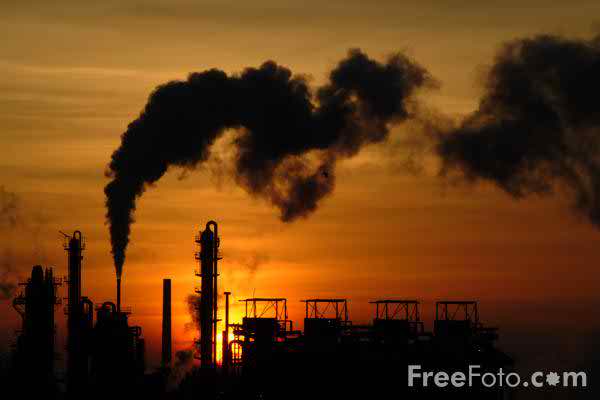 শিল্প কারখানা
আর কি কি ভাবে বায়ু দূষিত হতে পারে?
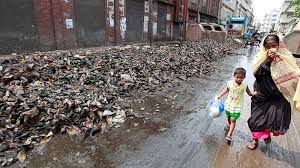 ময়লা, আবর্জনা
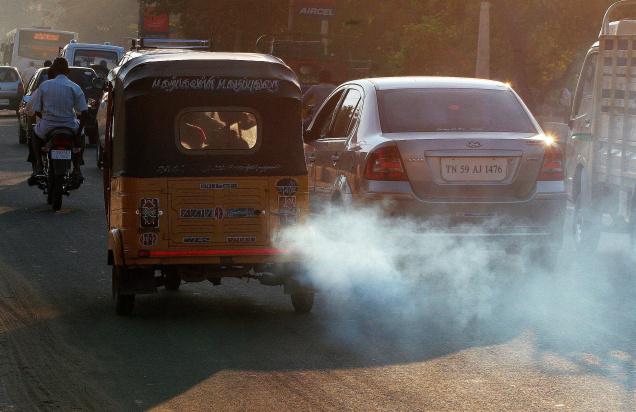 যানবাহনের কালো ধুয়া
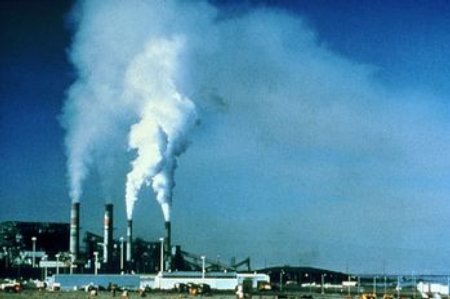 ভাটায় ইট পোড়ানো
পানি দূষণ কিভাবে হয়?
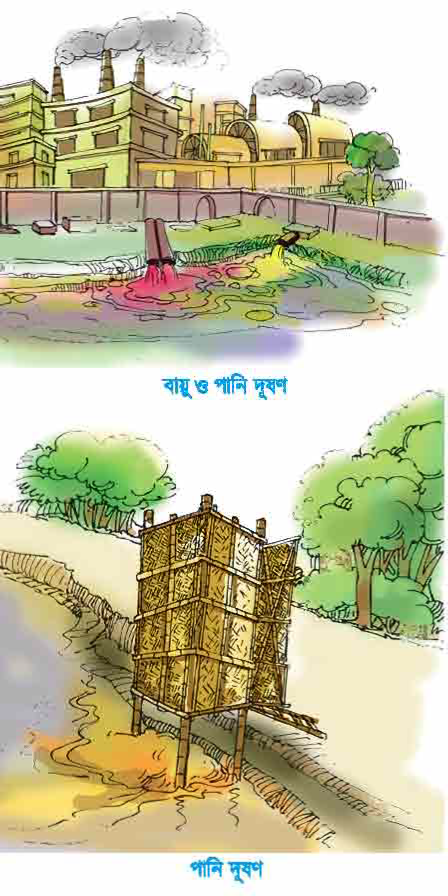 কাঁচা পায়খানা
আর কি কি ভাবে পানি দূষিত হতে পারে?
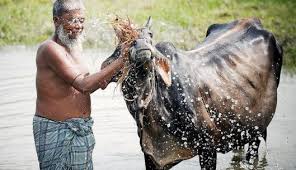 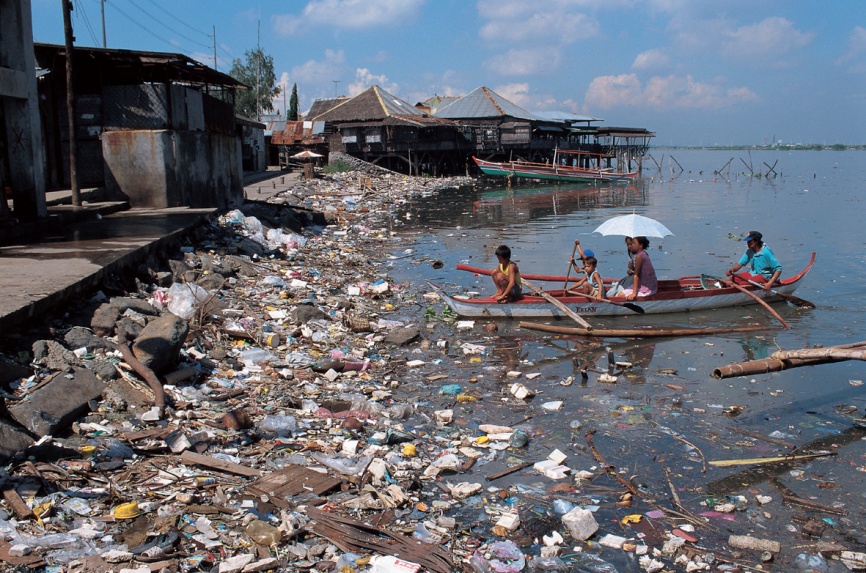 পানিতে গরু ধুয়ানো
বন্যা
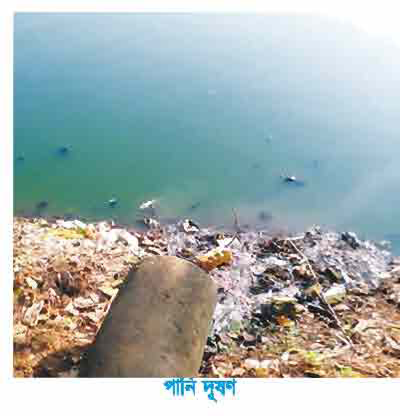 পানিতে বিভিন্ন ময়লা-আবর্জনা
মাটি কিভাবে দূষিত হয়?
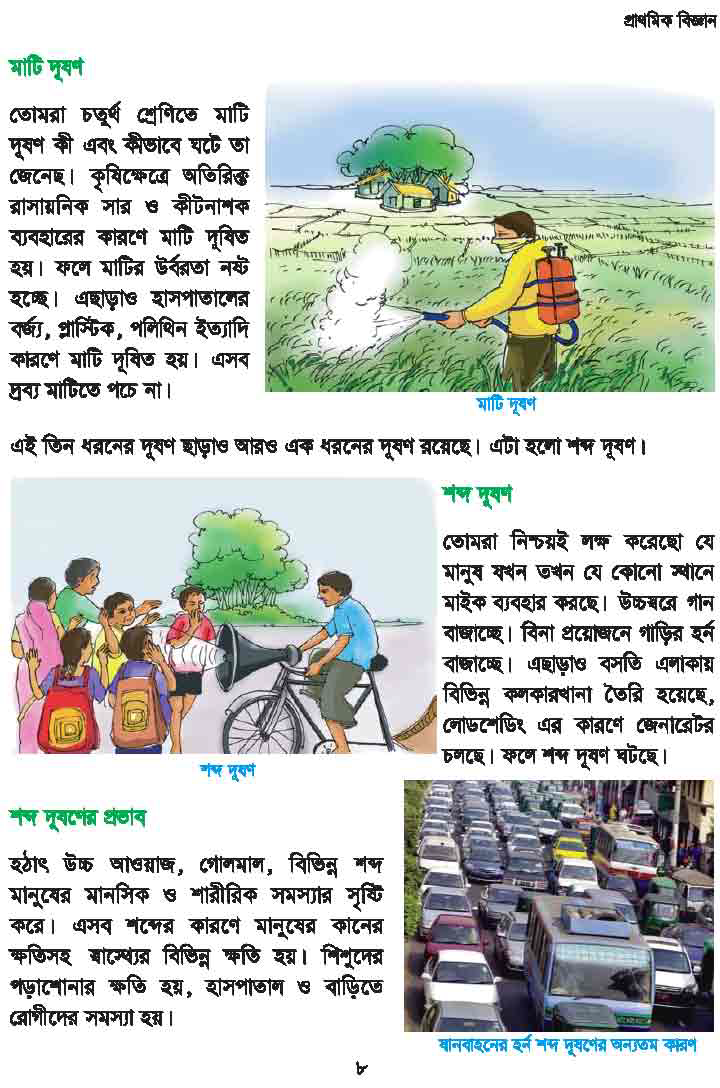 অতিরিক্ত কীটনাশক ব্যবহার
আর কি কি ভাবে মাটি দূষিত হতে পারে?
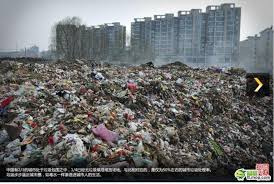 বর্জ্য, প্লাস্টিক, পলিথিন
শব্দ দূষণ কিভাবে হয়?
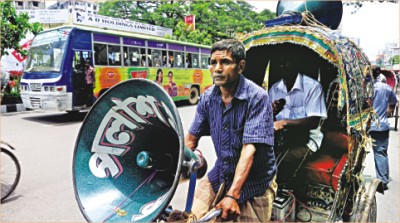 যখন তখন মাইক বাজালে
আর কি কি ভাবে শব্দ দূষণ হতে পারে?
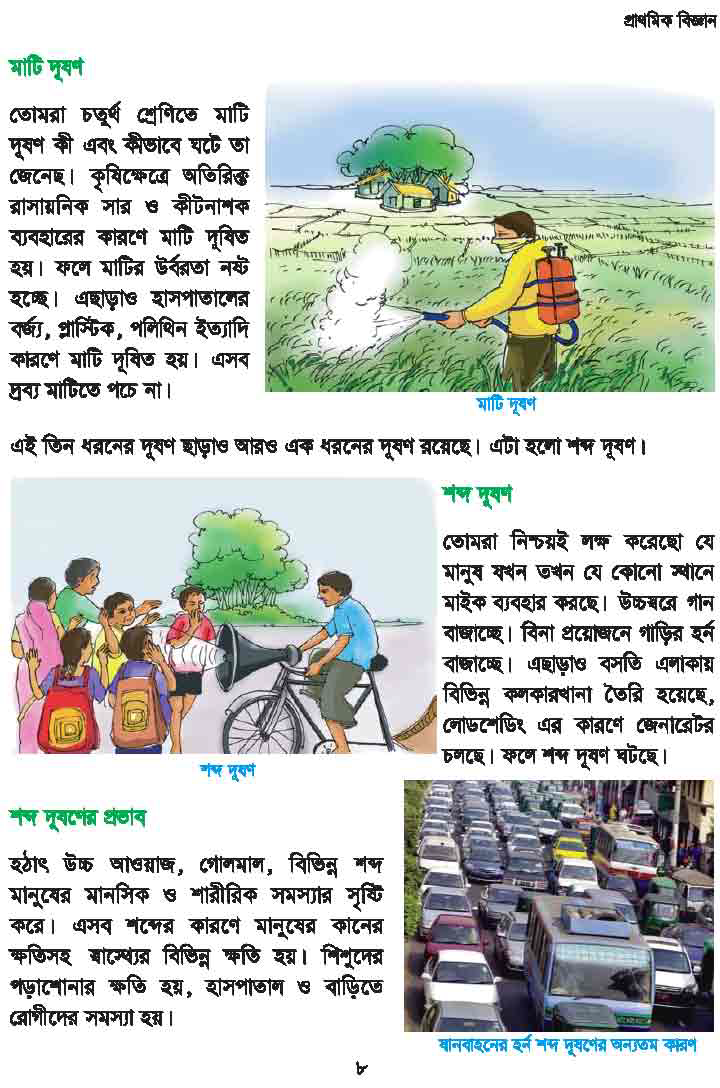 যানবাহনের হর্ন থেকে সৃষ্ট শব্দ দূষণ
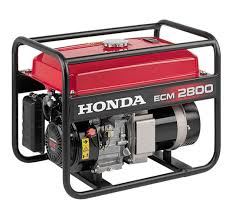 জেনারেটর
পাঠ্য বই থেকে ৬, ৭ ও ৮ পৃষ্ঠার বায়ু, পানি, মাটি ও শব্দ দূষণ সম্পর্কে আজকের পাট মিলিয়ে নাও।
পরিবেশ পর্যবেক্ষণ এবং আলোচনা করে পরিবেশ দূষণের কারণসমূহ উল্লেখপূর্বক প্রতিদল একটি করে পোস্টার তৈরি কর এবং তা শ্রেণিতে প্রদর্শন কর।
বিভিন্ন প্রকার দূষণ
দূষণের কারণ
বায়ু দূষণ
কলকারখানা, ভাটায় ইট পোড়া
পানি দূষণ
সার, কীটনাশক, কাঁচা পায়খানা
ধন্যবাদ
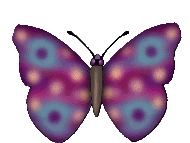